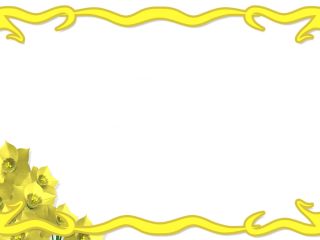 تحليل فعالية هيئات دعم المقاولاتية في الجزائر:
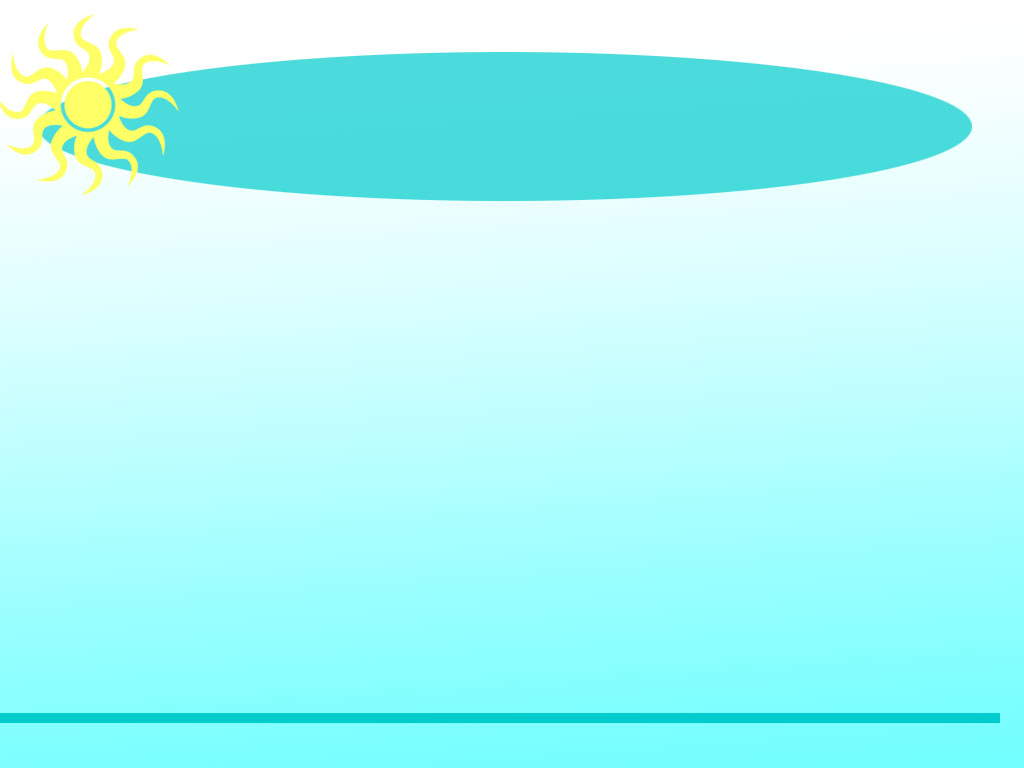 عدم وضوح الهدف:
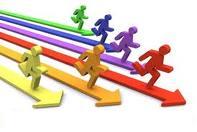 تهدف برامح وسياسات هياكل الدعم إلى إنشاء مؤسسات صغيرة، هدفها الأساسي هو توفير مناصب عمل لحل مشكلة البطالة في الجزائر إلا أن هناك مفارقات واضحة بين الأهداف السياسية المعلنة والأبعاد النظرية للموضوع من حيث أن هذه الهيئات تعتبر آلية للتشغيل أم سياسة مدروسة للمقاولاتية؟ وبالتالي البعد الاجتماعي لهيئات الدعم والمتمثل في التشغيل بدل مراعاة الأبعاد المقاولاتية وظهور طبقة المقاولين المتميزين   بخصائص المقاولاتية كالابتكار والرؤية الإستراتيجية التي من شأنها توفير شروط المؤسسة الناجحة مستقبلا والتي تكون لها قدرة على التكيف والاستمرار والتوسع
عدم ذكر العدد المرجو خلقه من المؤسسات بواسطة دعم الدولة، 
عدم تحديد جدول زمني لهذه الأهداف
عدم توضيح للقطاعات المستهدفة بتدعيمها بمؤسسات جديدة، أو مناطق الوطن ذات الأولوية،
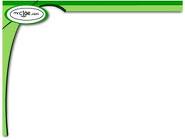 ضخامة الأموال المخصصة للاستثمار وغياب المرافقة
عدم التوافق بين قيمة الأموال المستثمرة وطبيعة المشاريع والمؤسسات المنشأة في إطار الوكالة من حيث اقتصار نشاطاتها على النشاطات الخدمية (النقل، الإطعام،...) التي لا تحتاج في طبيعتها إلى استثمارات كبرى.
يعتبر التمويل أداة لتنفيذ المشاريع وليس أساس المشروع، فغالبية المؤسسات الناجحة تاريخيا على المستوى العالم (بيل غايتس مثلا)، انطلقت مشاريع صغيرة جدا وبإمكانيات جد متدنية، وبسبب امتلاك أصحابها للخصائص الأساسية لنجاح إنشاء المؤسسات (باعتبارها مقاولة), وهذا لا يكون سوى نوع خاص من الناس يتميز بقدرة كبيرة على توليد أفكار وتصميم برامج وتنفيذها, حيث تصبح للفكرة التي يحملها القيمة الأكبر في المشروع.
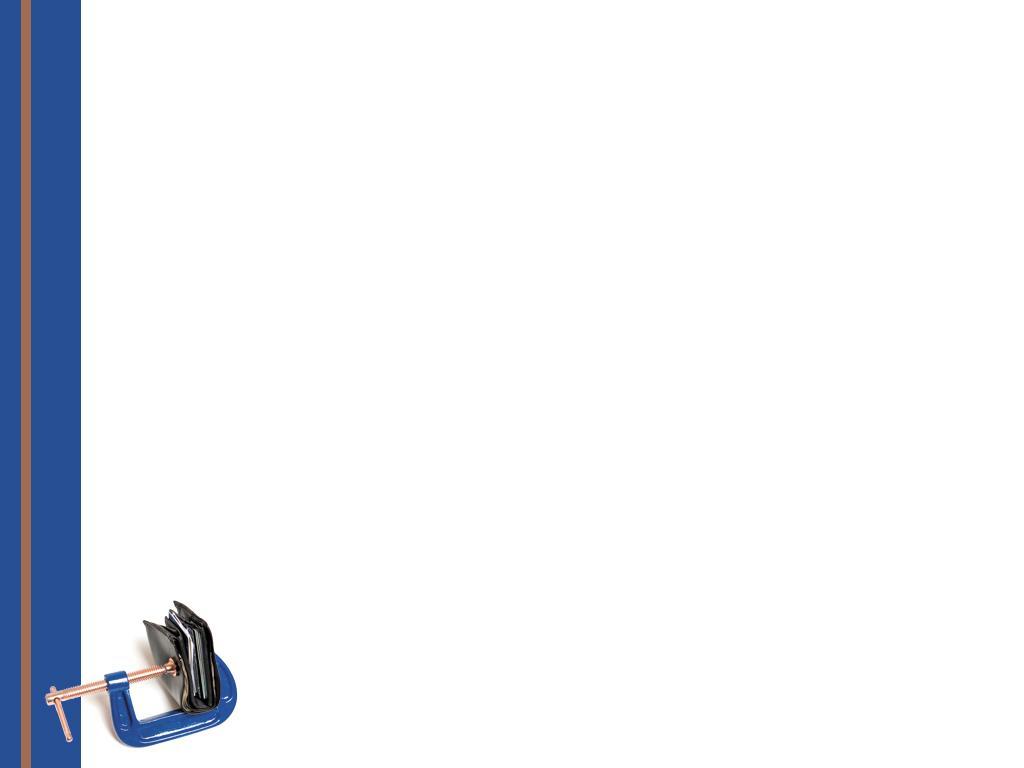 اعتماد تمويل ضخم للمشاريع المقاولاتية دون دراسة بهذا يؤدي إلى إتاحة الوصول إلى مصادر التمويل بسهولة ووفق منطق وضمان لا يستجيبان إلى القواعد الاقتصادية، مما يؤدي إلى اندفاع الأفراد نحو الاستفادة من هذه الوضعية، ما يرفع القضايا المتعلقة بعدم التسديد والتحايل للحصول على هذه الأموال أو التجهيزات بطرق ملتوية.   
كما تجد البنوك نفسها أمام عدد هائل من طالبي التمويل بمستويات مخاطر عالية
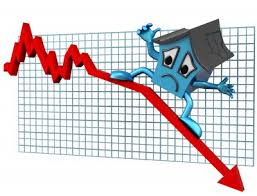 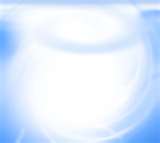 عدم مراعاة خصوصيات الاقتصاد الوطني في الجزائر:
هناك عدة أسباب تبين مدى التباعد بين الواقع الاقتصادي والاجتماعي وفلسفة هيئات الدعم أهمها:
توفر بدائل متاحة للاستثمار في الجزائر تتمثل أساسا في الإمكانيات المتاحة في المحروقات والشركات البترولية ...التي تشكل بدائل أكثر جاهزية لتحقيق النمو وتوفير مناصب الشغل وتحقيق التنمية بشكل عام، فالبلدان الرائدة في اعتماد المؤسسات الصغيرة والمتوسطة كتوجه استراتيجي للتنمية سلكت هذا النهج في ظل ظروف مختلفة، إما بسبب عد توفرها على إمكانيات وموارد طبيعية أو بسبب تشبع أسواقها واستغلال مواردها وإمكانياتها الطبيعية (الفلاحية، الصناعية...)، مما أدى إلى اعتماد الإبداع والمؤسسات الصغيرة كبديل آخر للتنمية
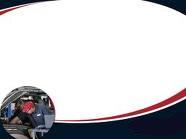 عدم ملائمة التمويل مع فئة معتبرة من الشباب الجزائري الذي يرغب في الحصول على قروض خالية من الفوائد الربوية التي لا تتوافق مع الدين الإسلامي للمجتمع الجزائري.
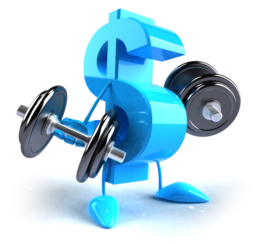